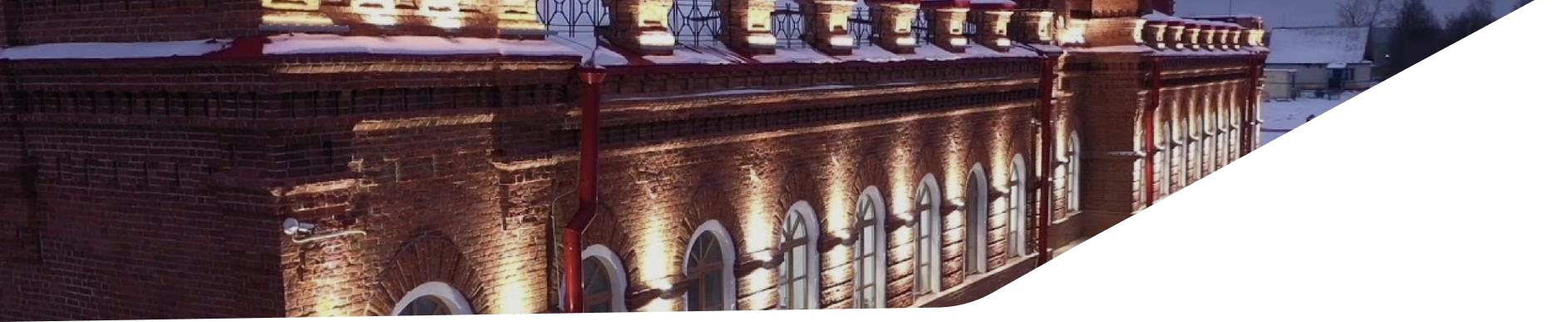 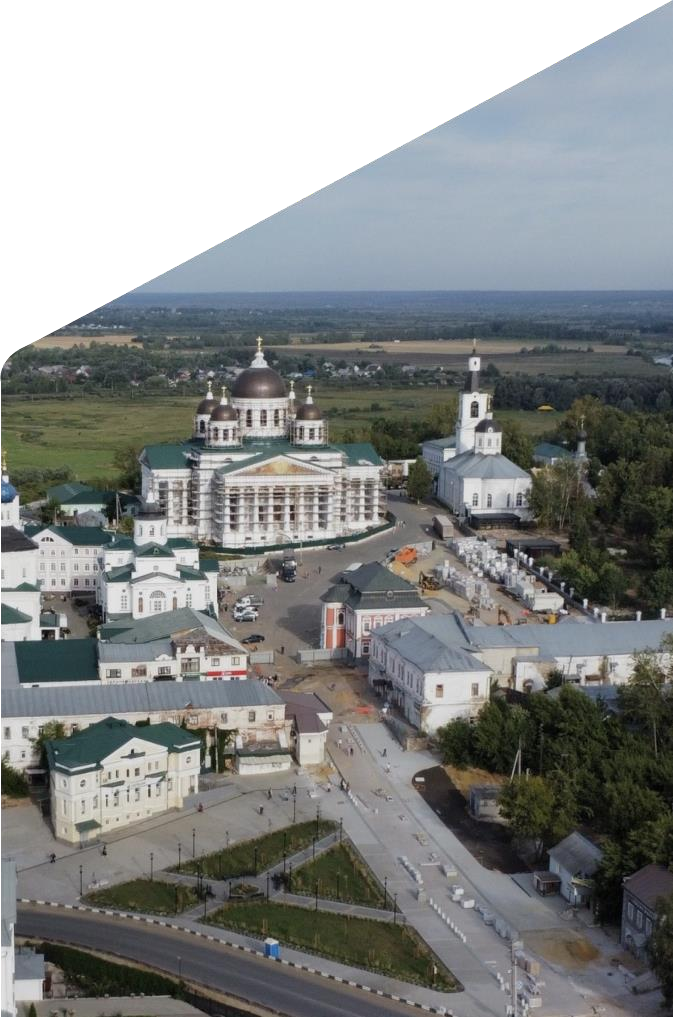 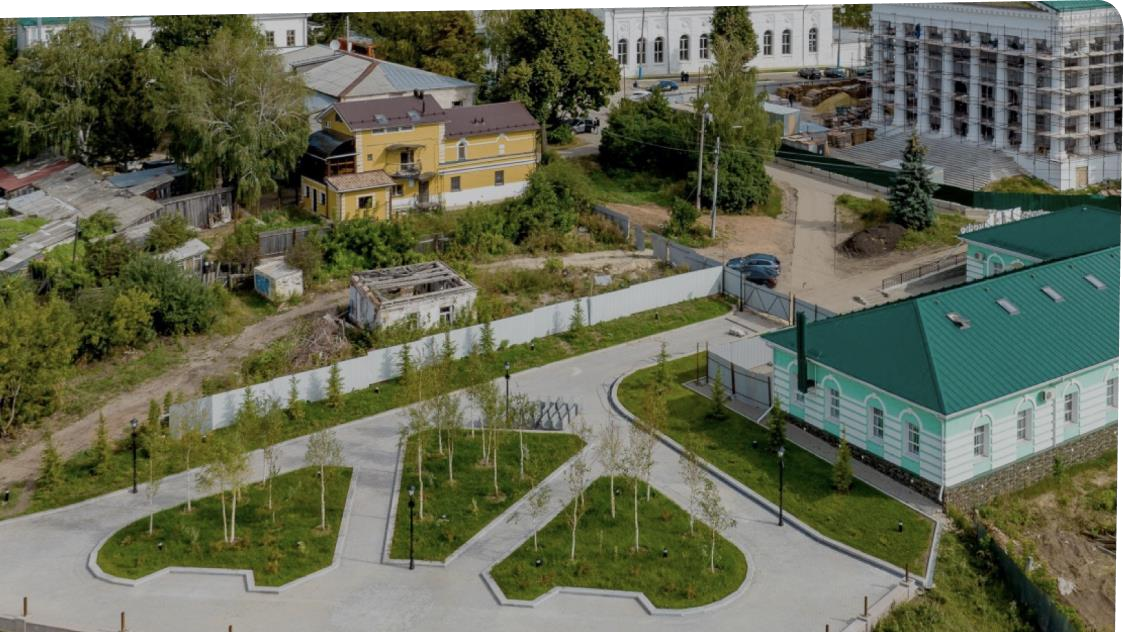 ГОРОДСКОЙ
ОКРУГ ГОРОД АРЗАМАС
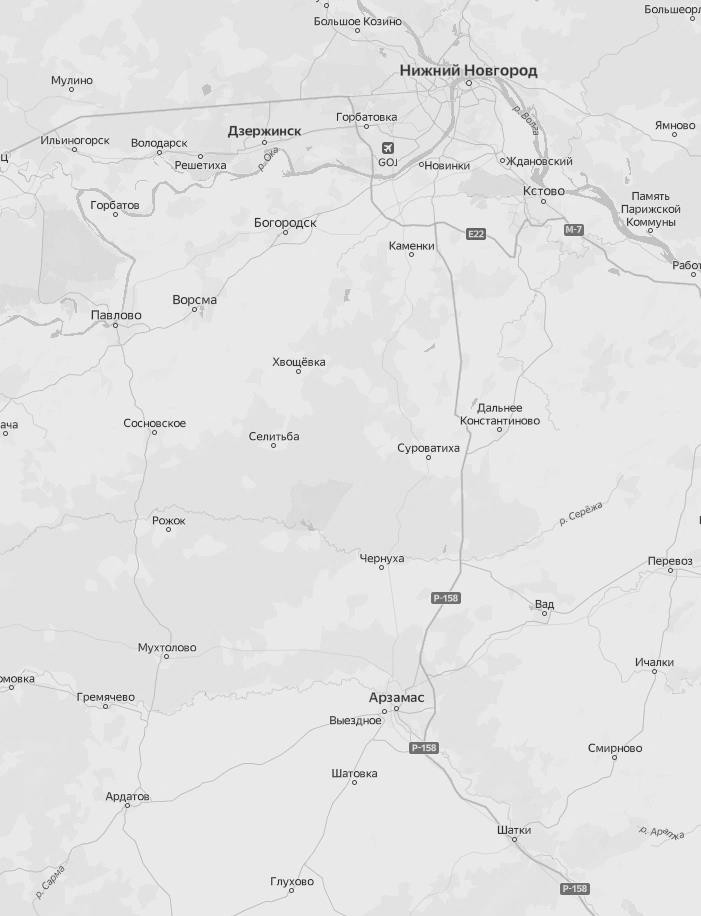 ОБЩАЯ ИНФОРМАЦИЯ
145,4 тыс. 

107,3 тыс. жителей, обладающих избирательным правом
3 место
в регионе
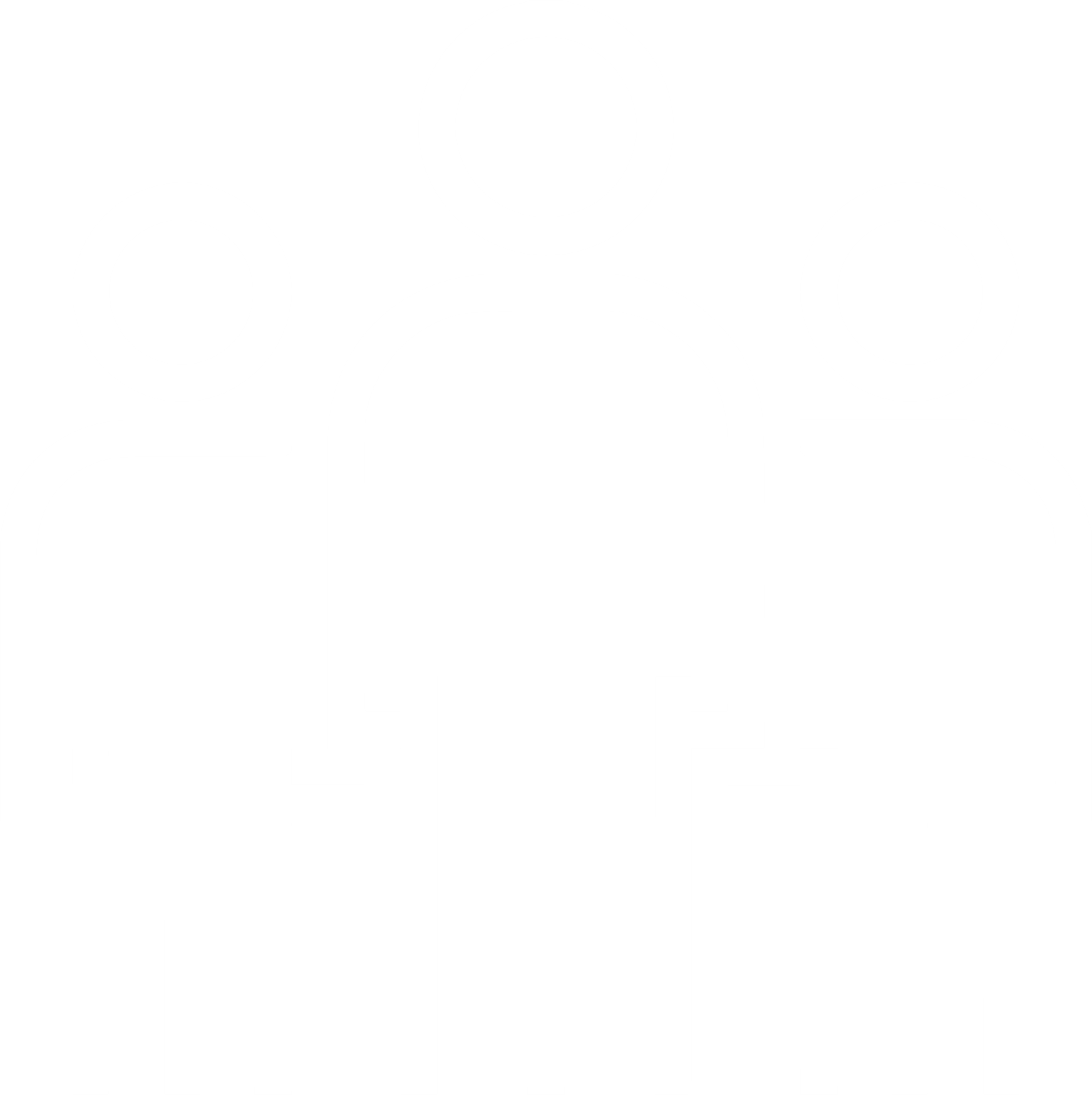 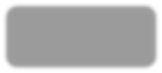 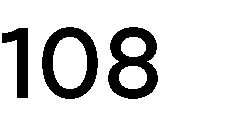 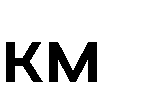 численность населения МО на 01.01.2023
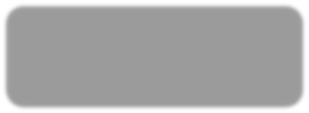 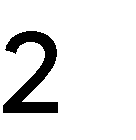 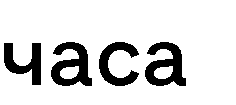 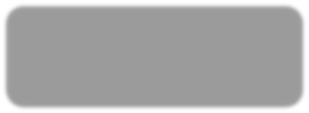 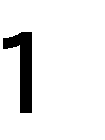 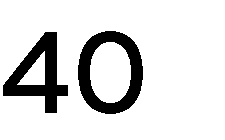 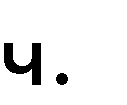 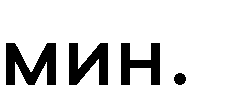 204,5 тыс. га
площадь МО
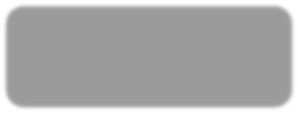 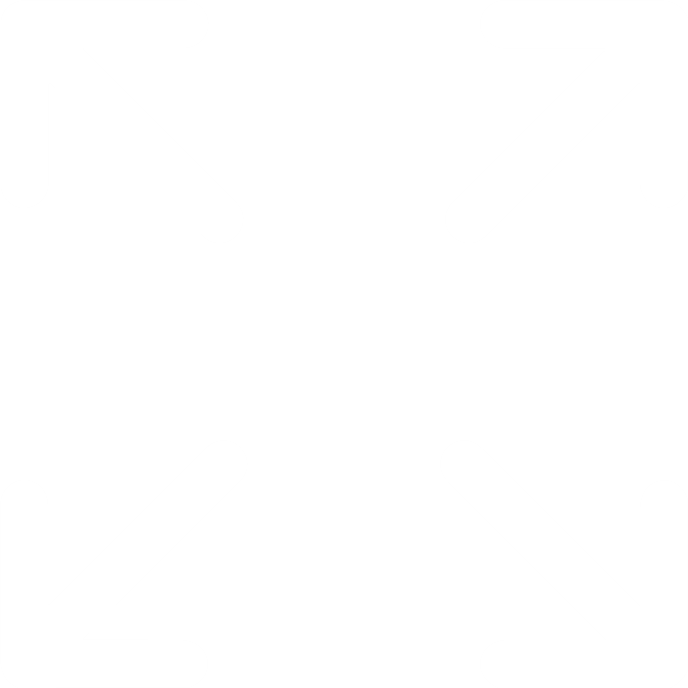 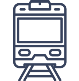 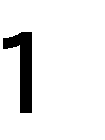 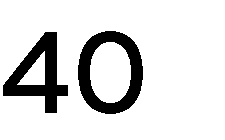 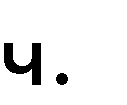 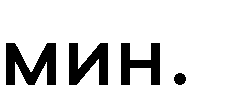 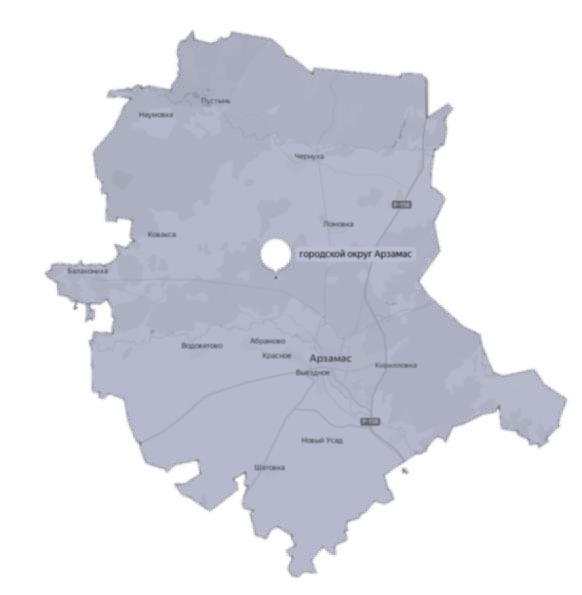 г.о.г. Арзамас
12 сельских поселений
105 сельских населенных пунктов
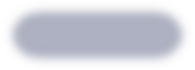 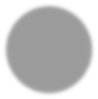 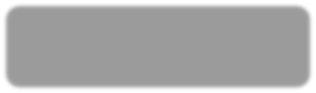 7 МЕСТО по уровню социально-экономического развития в 2022 г.
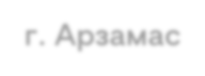 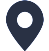 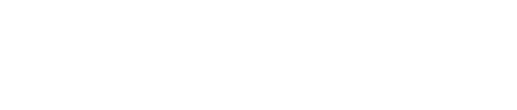 ИЗ 51 МУНИЦИПАЛИТЕТА
2
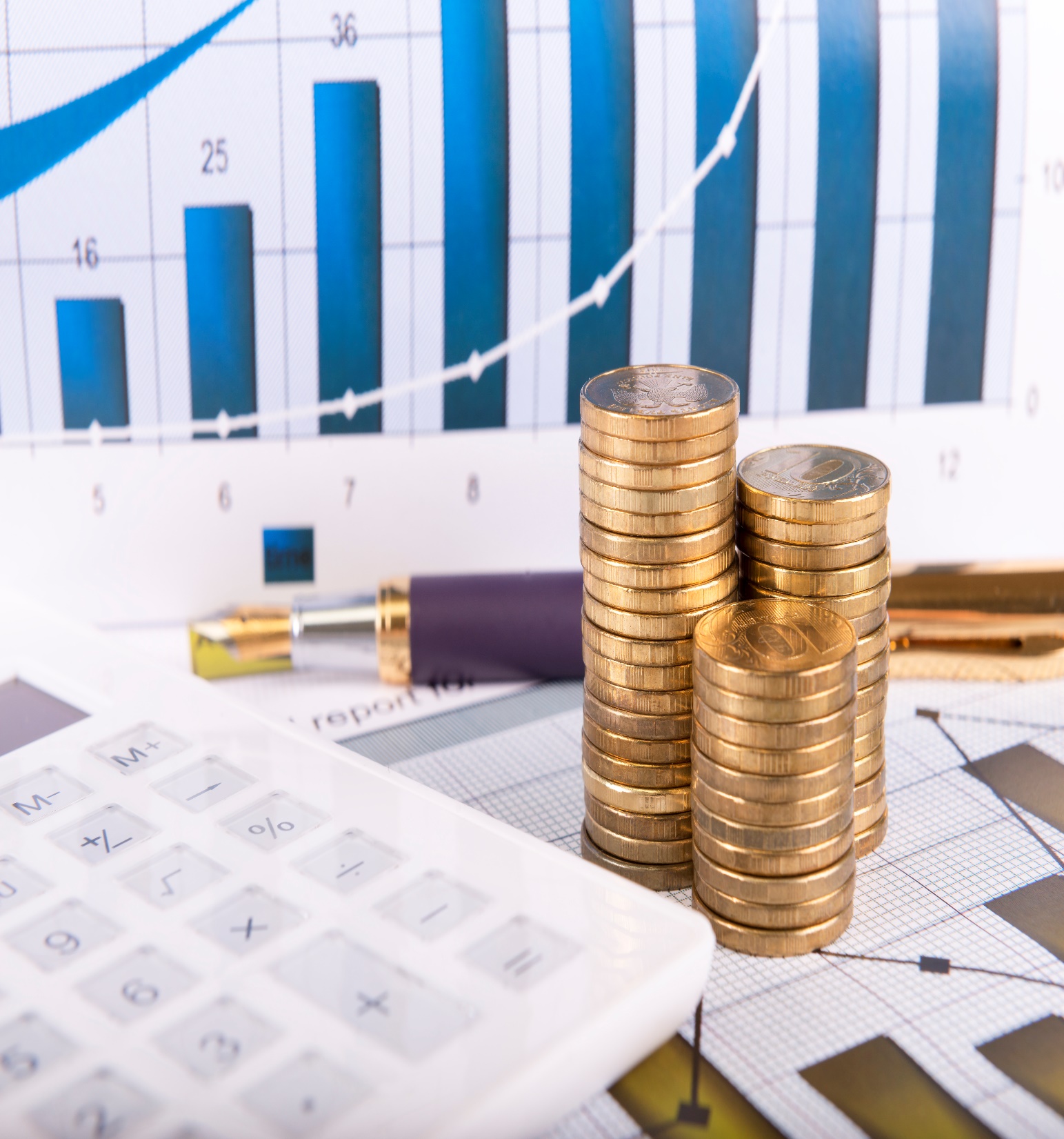 ХАРАКТЕРИСТИКИ МЕСТНОГО БЮДЖЕТА
2020
ДОХОДЫ – 2 971,1 МЛН ₽ 
РАСХОДЫ – 2 970,0 МЛН ₽
2021
ДОХОДЫ – 3 194,8 МЛН ₽ 
РАСХОДЫ – 3 133,7 МЛН ₽
2022
ДОХОДЫ – 3 485,1 МЛН ₽
РАСХОДЫ – 3 452,3 МЛН ₽
2023
ДОХОДЫ – 6 557,4 МЛН ₽
РАСХОДЫ – 6 481,8 МЛН ₽
2024*
ДОХОДЫ – 6 812,4 МЛН ₽
РАСХОДЫ – 7 205,0 МЛН ₽
2025*
ДОХОДЫ – 5 289,6 МЛН ₽
РАСХОДЫ – 5 289,6 МЛН ₽
3
* ПРОГНОЗ БЮДЖЕТА ГОРОДСКОГО ОКРУГА
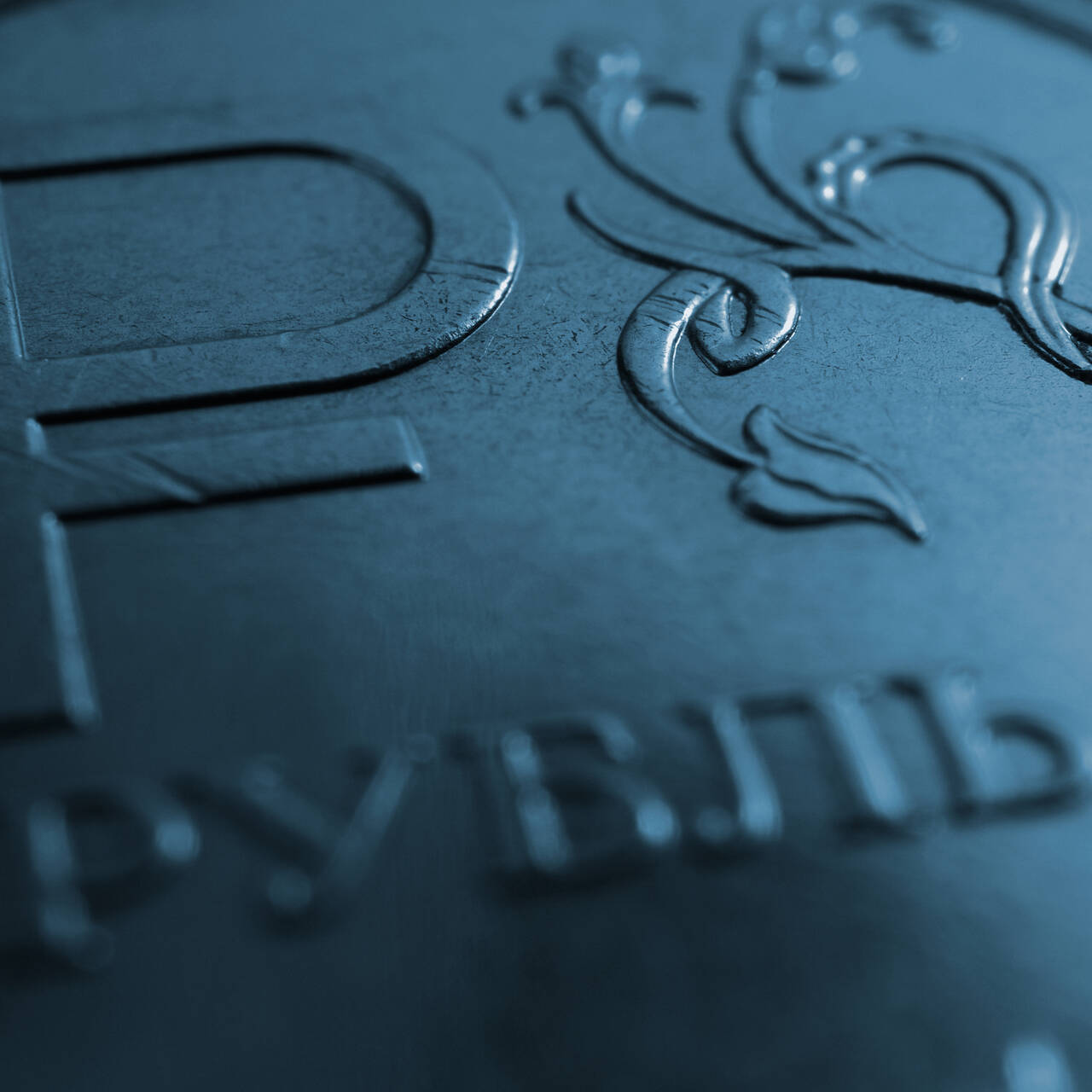 ХАРАКТЕРИСТИКИ МЕСТНОГО БЮДЖЕТА
↑ в 2 раза за 5 лет
31,0 МЛРД ₽
инвестиций в основной капитал в реальный сектор экономики за 5 лет
↑ в 1,5 раза за 5 лет
350,8 МЛРД ₽
отгруженной продукции по полному кругу организаций за 5 лет
↑ в 1,5 раза за 5 лет
41 973,2 ₽
среднемесячная заработная плата в 2022 г.
4
ДОРОГИ И ЖКХ
Местного значения
Регионального значения
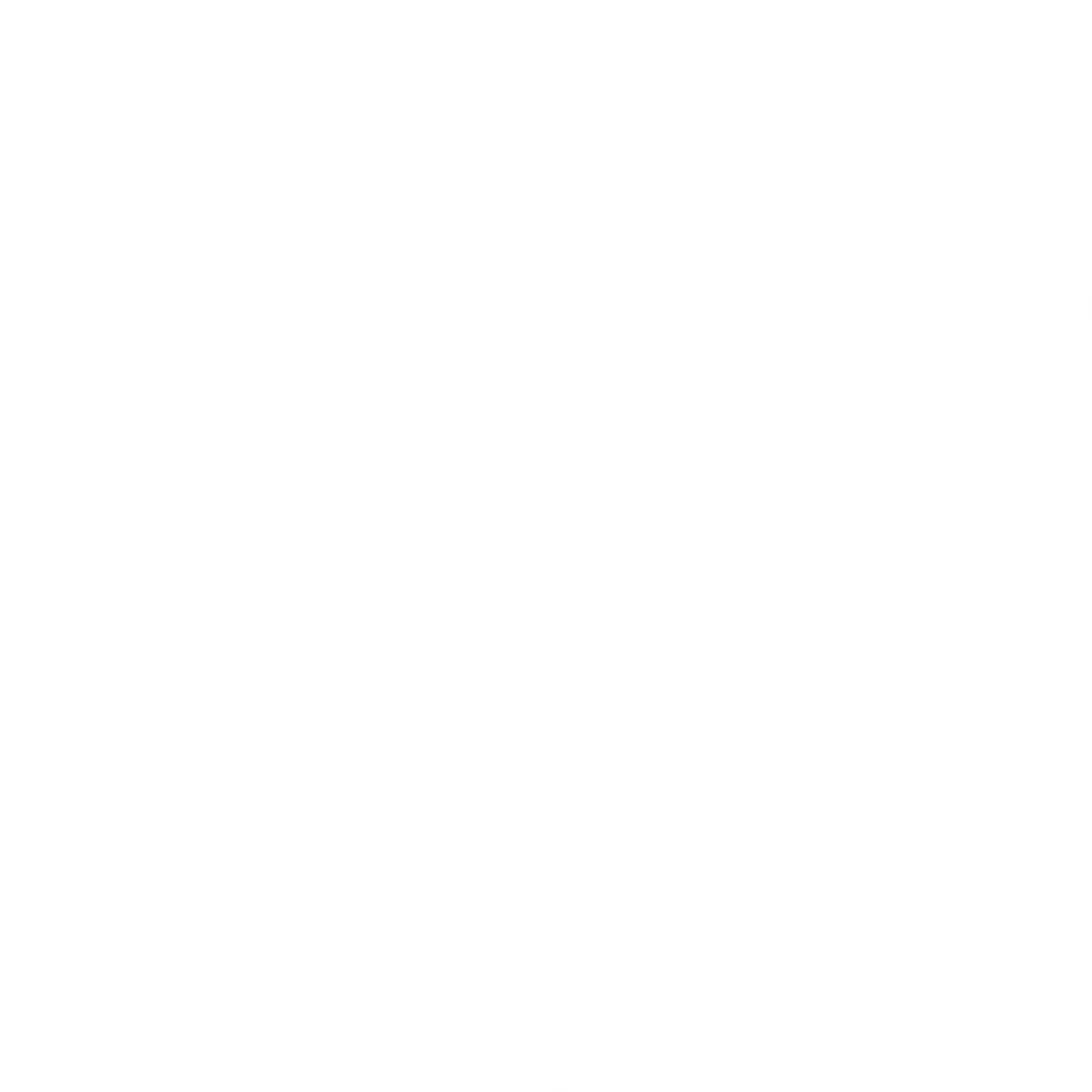 ДОРОГИ
отремонтировано
21,1  км
101,0  км
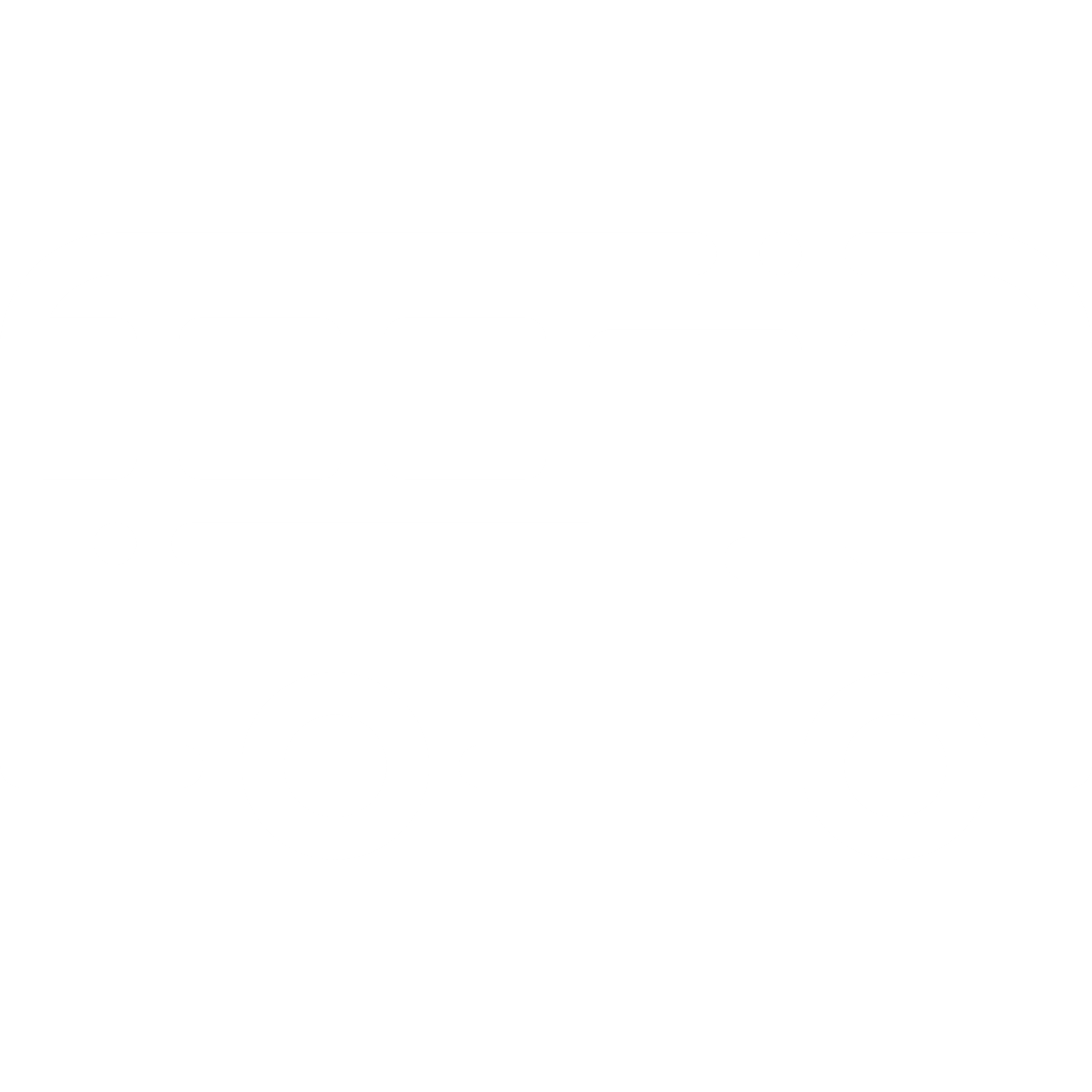 127  единиц
ТРАНСПОРТ 
обновлено
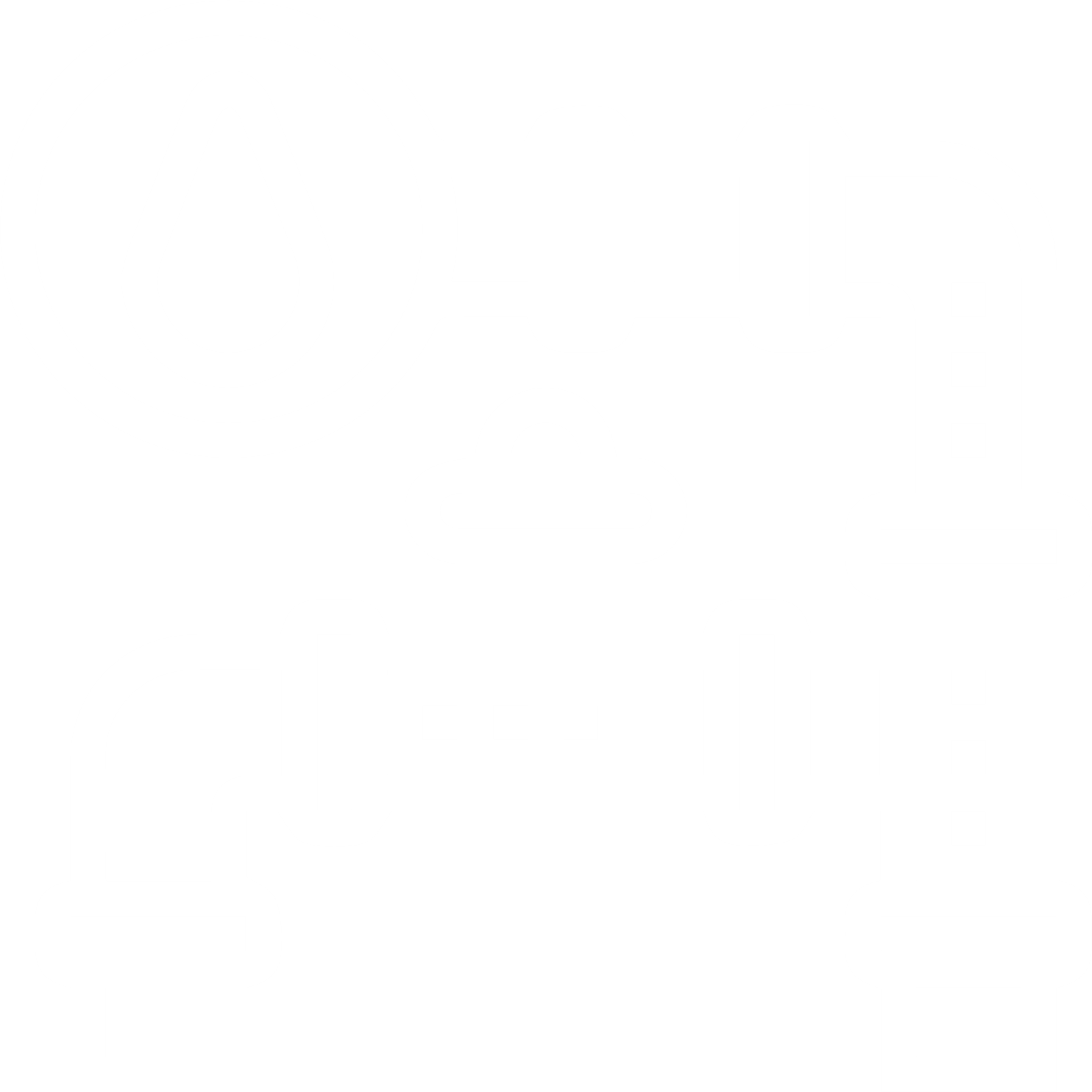 ВОДОПРОВОД
И КАНАЛИЗАЦИЯ 
построено
5  объектов        6,6 км сетей
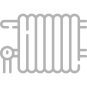 ТЕПЛОСНАБЖЕНИЕ
отремонтировано
6  объектов
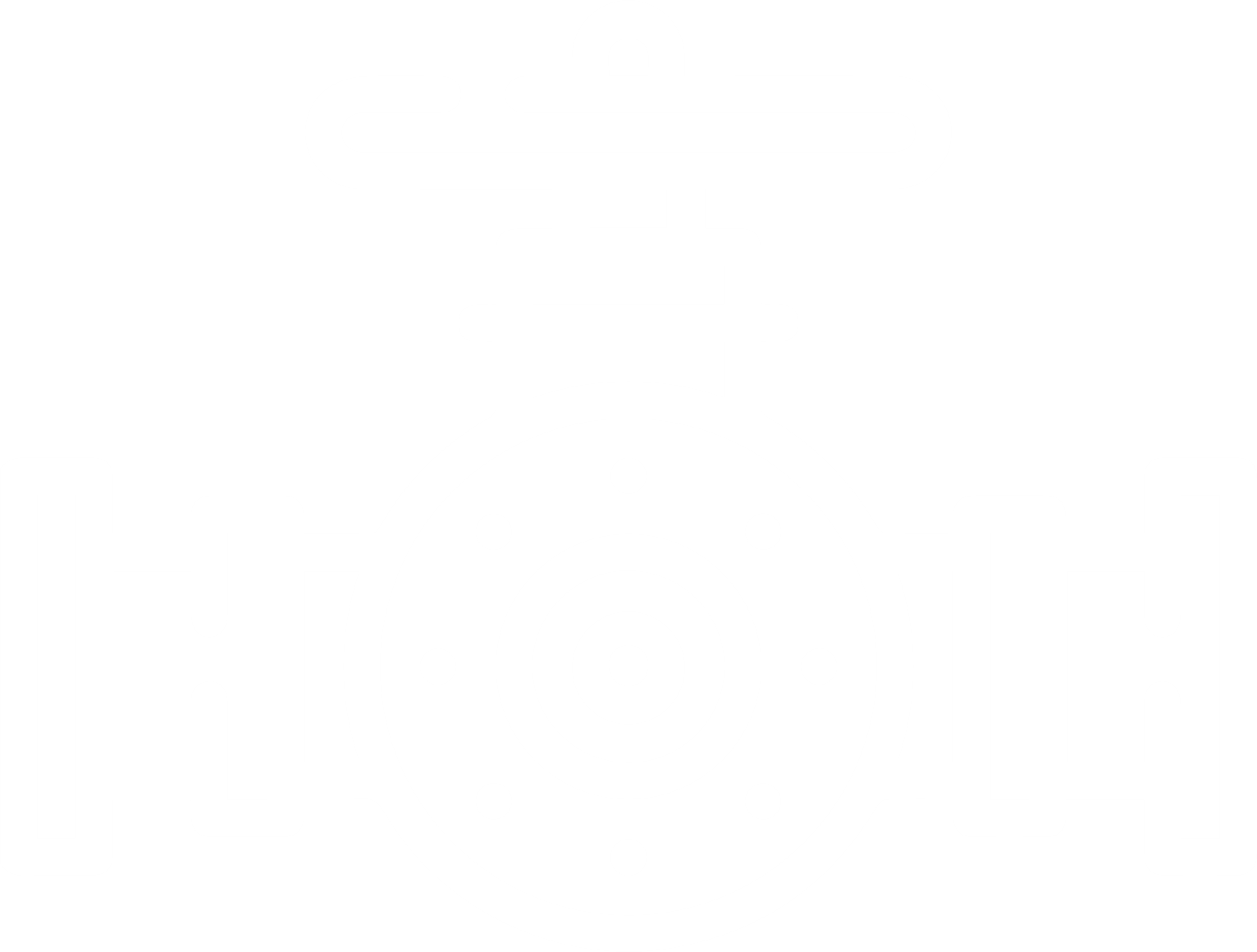 266 домовладений
ГАЗИФИКАЦИЯ
газифицировано
5
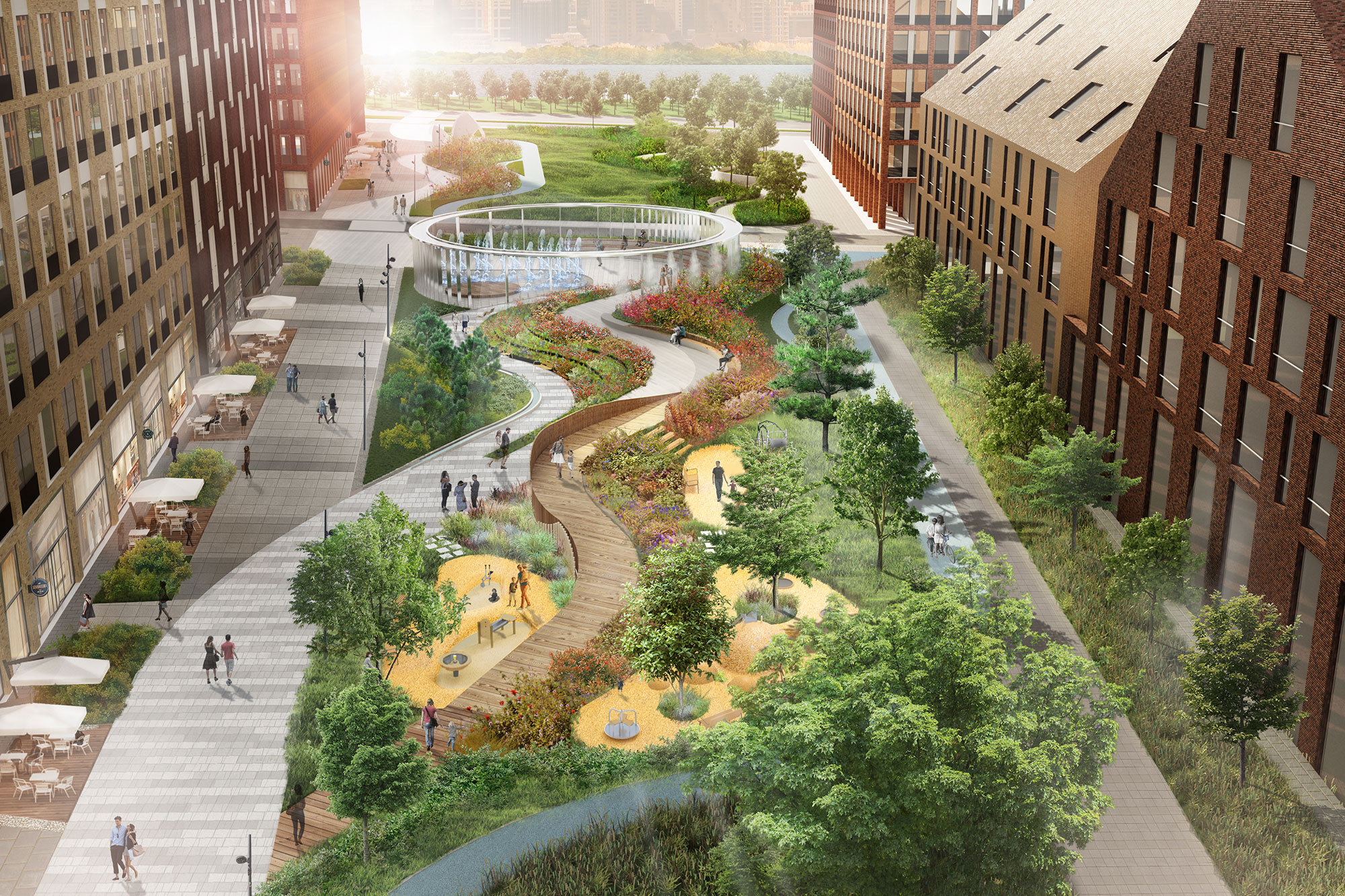 БЛАГОУСТРОЙСТВО
в 2022 году
224/360 баллов
Индекс качества городской среды
199
средний балл по городам региона
22
общественных пространства
Программа «Формирование комфортной городской среды»
благоустроено
82
дворовых территории
благоустроено
11
Проект«ВАМ РЕШАТЬ»
проектов реализовано
2
Всероссийский конкурс создания комфортной городской среды
2019 год
2021 год
проекта реализовано
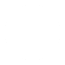 1
проект победил
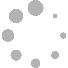 6
2022 год
ОРГАНИЗАЦИЯ МЕСТНОГО САМОУПРАВЛЕНИЯ
Депутаты
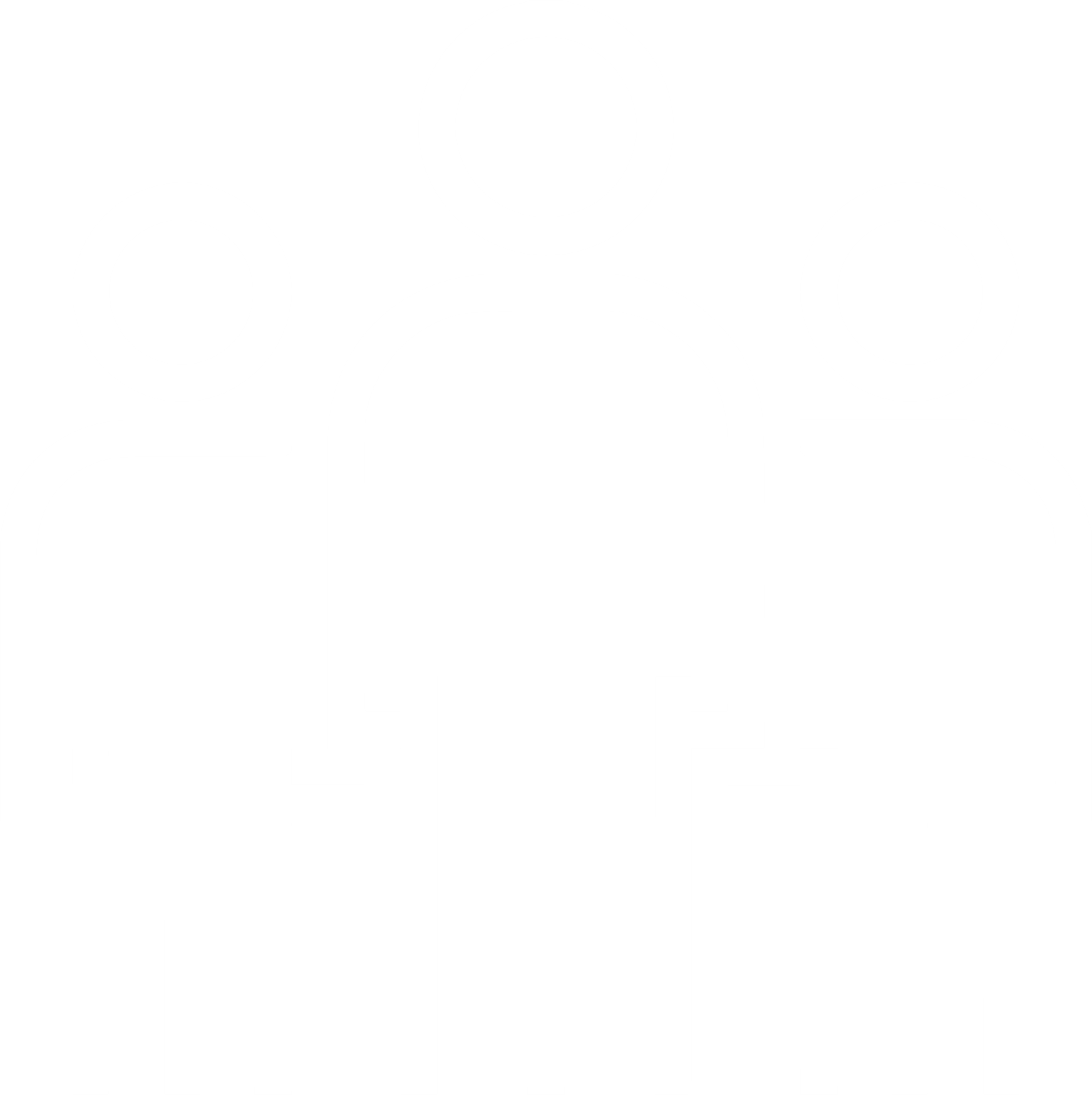 СОСТАВ 
ГОРОДСКОЙ
ДУМЫ
33 чел
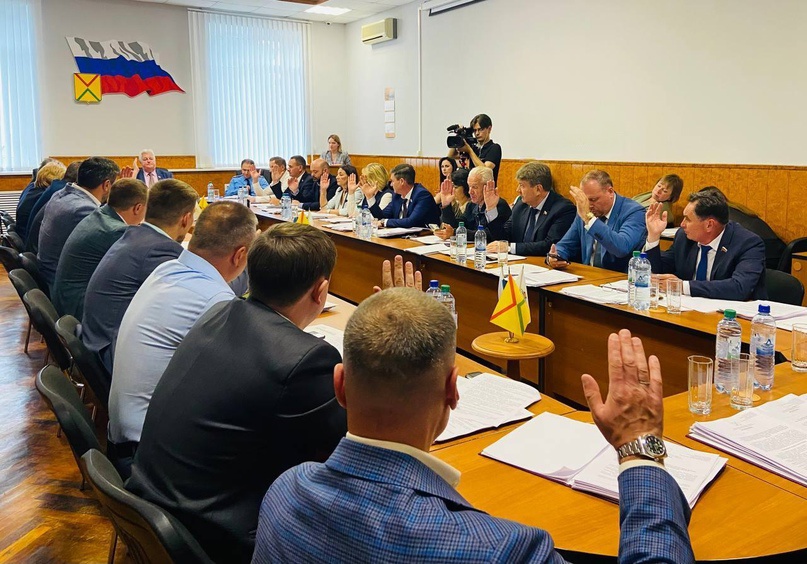 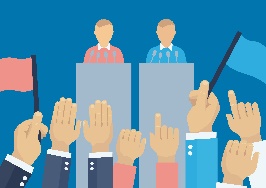 ПОРЯДОК ИЗБРАНИЯ
ПРЕДСТАВИТЕЛЬНОГО ОРГАНА
ВЫБОРЫ
ЕДИНАЯ РОССИЯКПРФСПРАВЕДЛИВАЯ РОССИЯПАРТИЯ ПЕНСИОНЕРОВВОЗРАЖДЕНИЯ РОССИИ
ЛДПР
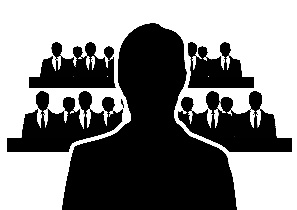 ПОЛИТИЧЕСКИЕ ПАРТИИ
СПОСОБ
ИЗБРАНИЯ 
МЭРА ГОРОДА
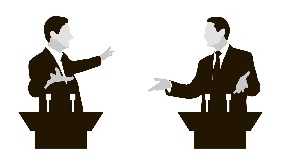 КОНКУРСНАЯ
КОМИССИЯ
7
ИСХОДНЫЕ ПРЕДПОСЫЛКИ РЕАЛИЗАЦИИ ПРАКТИКИ
НАСЕЛЕНИЕ
ПРЯМОЕ ОБРАЩЕНИЕ
ТОС
СТАРОСТА
КОМИТЕТ
УПРАВЛЕНИЯ
МИКРОРАЙОНОМ
ОРГАНЫ
МЕСТНОГО
САМОУПРАВЛЕНИЯ
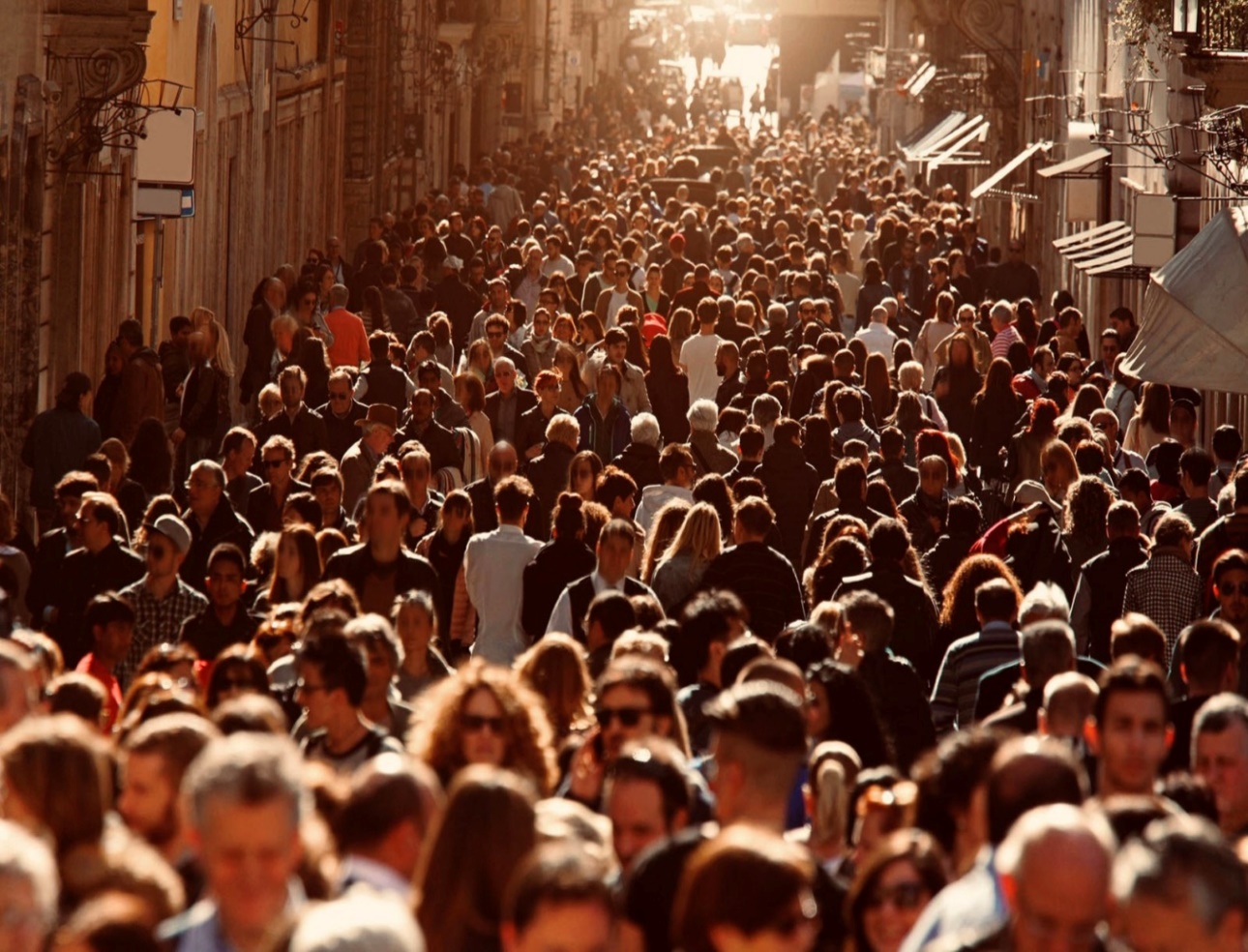 ИЗБРАНИЕ
СТАРОСТ НАСЕЛЕННЫХ ПУНКТОВ
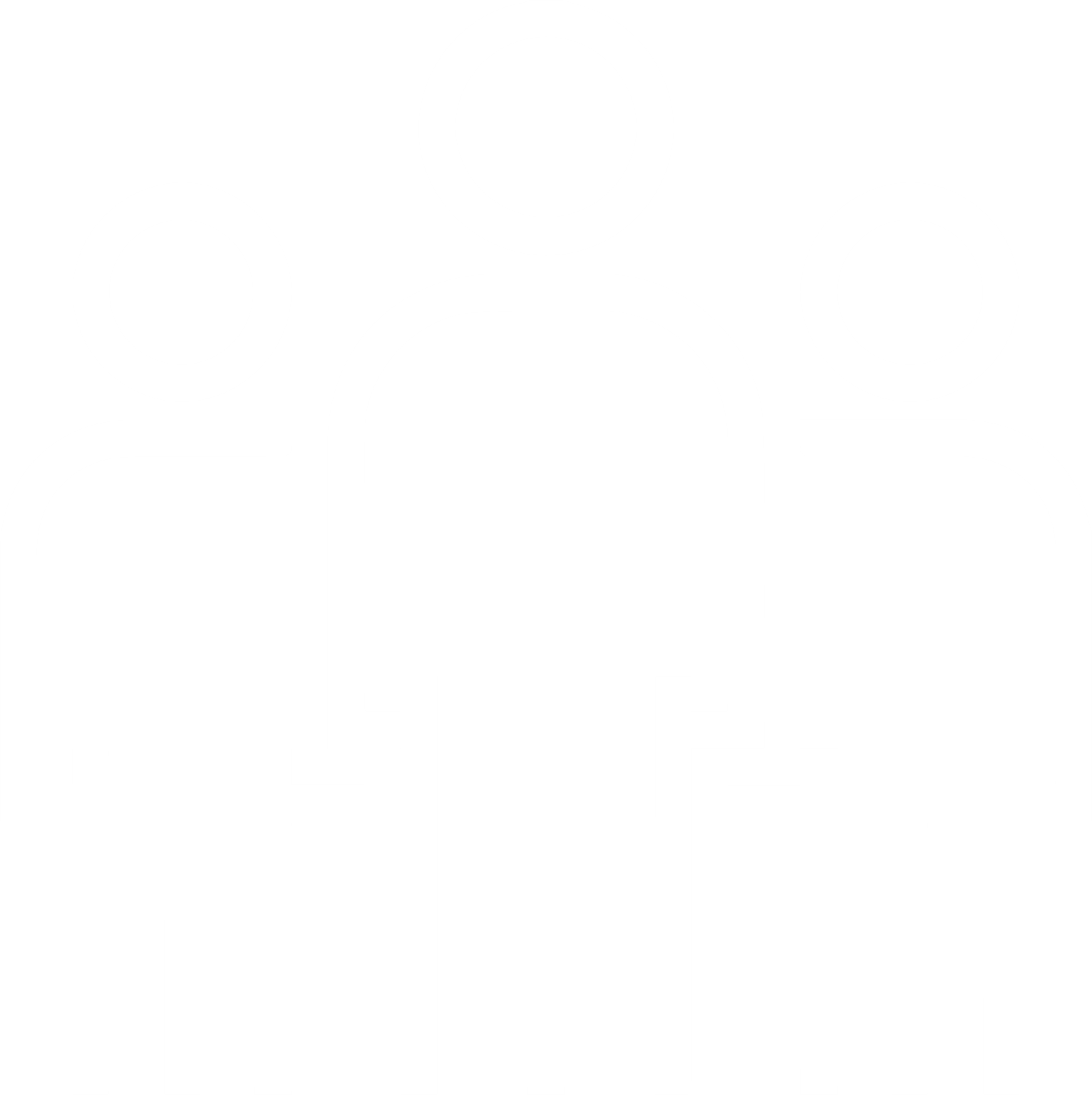 35 СТАРОСТ

ОХВАТ НАСЕЛЕНИЯ - 7808
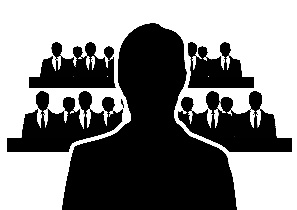 ФОРМИРОВАНИЕ КОММИТЕТОВ
УПРАВЛЕНИЯ
МИКРОРАЙОНАМИ
15 КУМов
ОХВАТ НАСЕЛЕНИЯ - 102 700
СОЗДАНИЕ 
ТОСОВ ИНИЦИАТИВНОЙ ГРУППОЙ НАСЕЛЕНИЯ
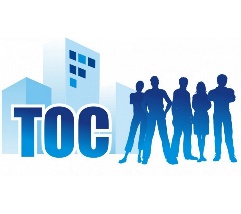 8 ТОСов
ОХВАТ НАСЕЛЕНИЯ - 6360
8
РАЗВИТИЕ ГРАЖДАНСКОЙ АКТИВНОСТИ
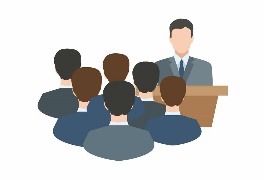 ПРОВЕДЕНО СХОДОВ ГРАЖДАН
7
ПРИНЯЛИ УЧАСТИЕ
156 чел
ПРОВЕДЕНО ОПРОСОВ ГРАЖДАН
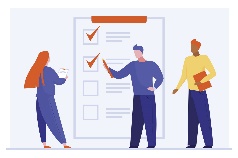 ПРИНЯЛИ УЧАСТИЕ
1
2850 чел
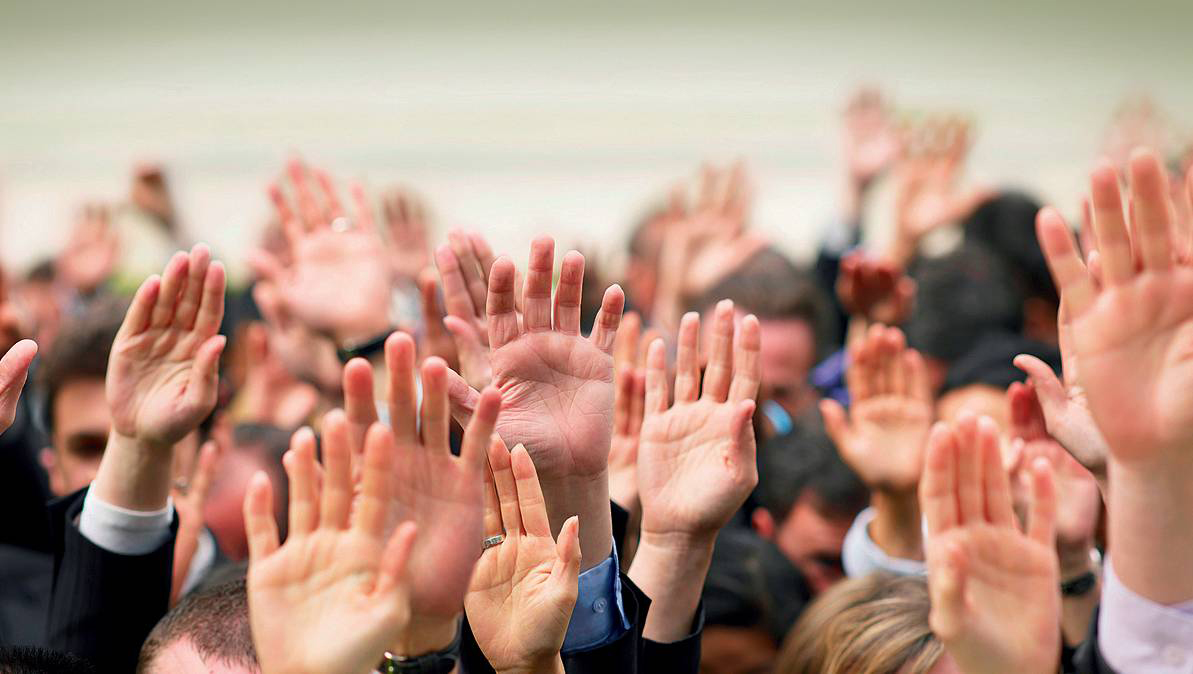 ПРОВЕДЕНО 
ПУБЛИЧНЫХ
СЛУШАНИЙ
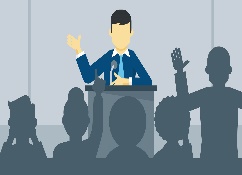 ПРИНЯЛИ УЧАСТИЕ
1497 чел
55
4595
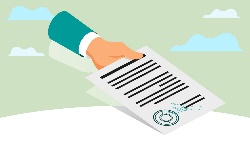 ГРАЖДАН
ОБРАТИЛОСЬ
РАЗВИТИЕ ГРАЖДАНСКОЙ АКТИВНОСТИ
ПРОВЕДЕНО
ПРИЁМОВ ГРАЖДАН
РУКОВОДИТЕЛЯМИ
ОРГАНОВ МЕСТНОГО САМОУПРАВЛЕНИЯ
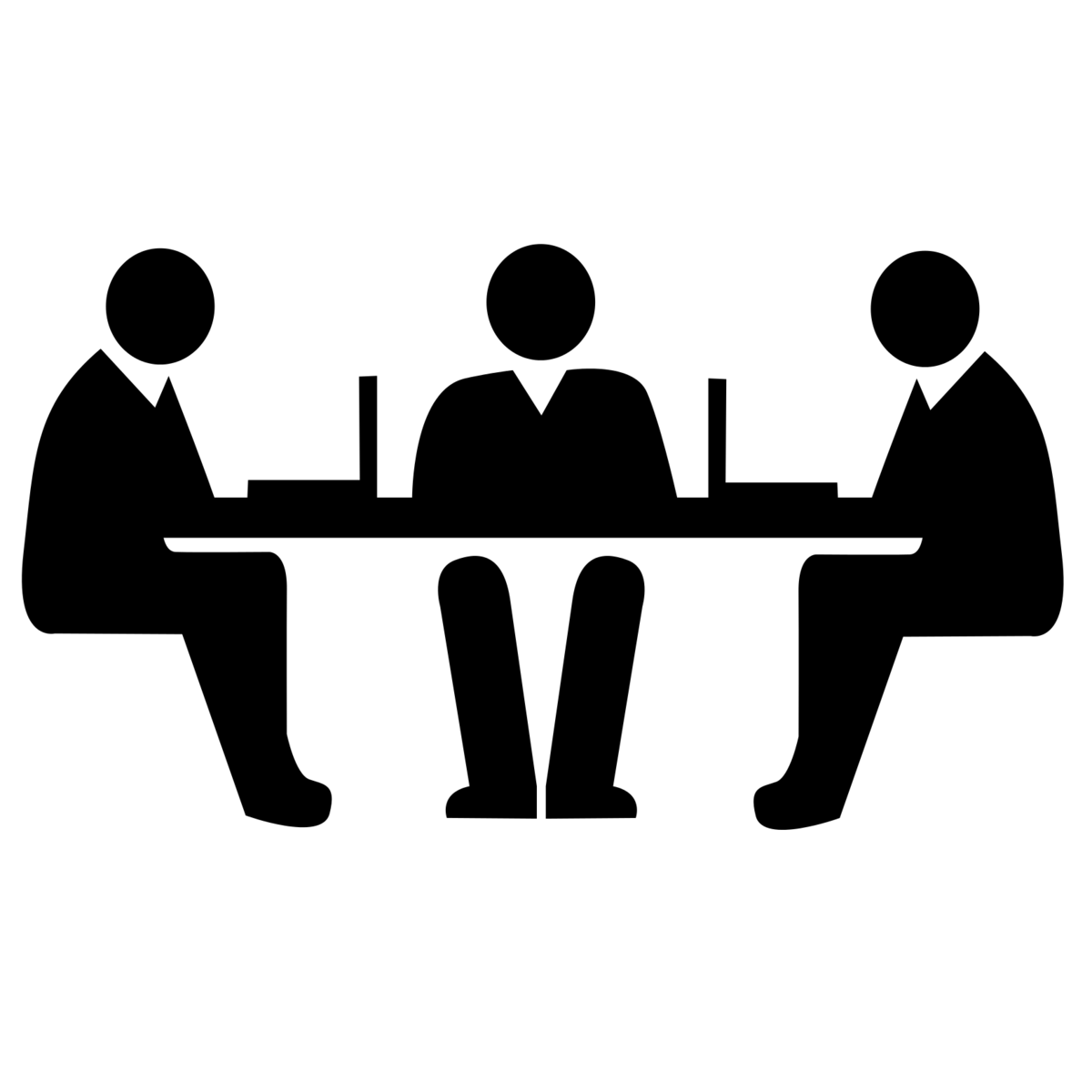 50
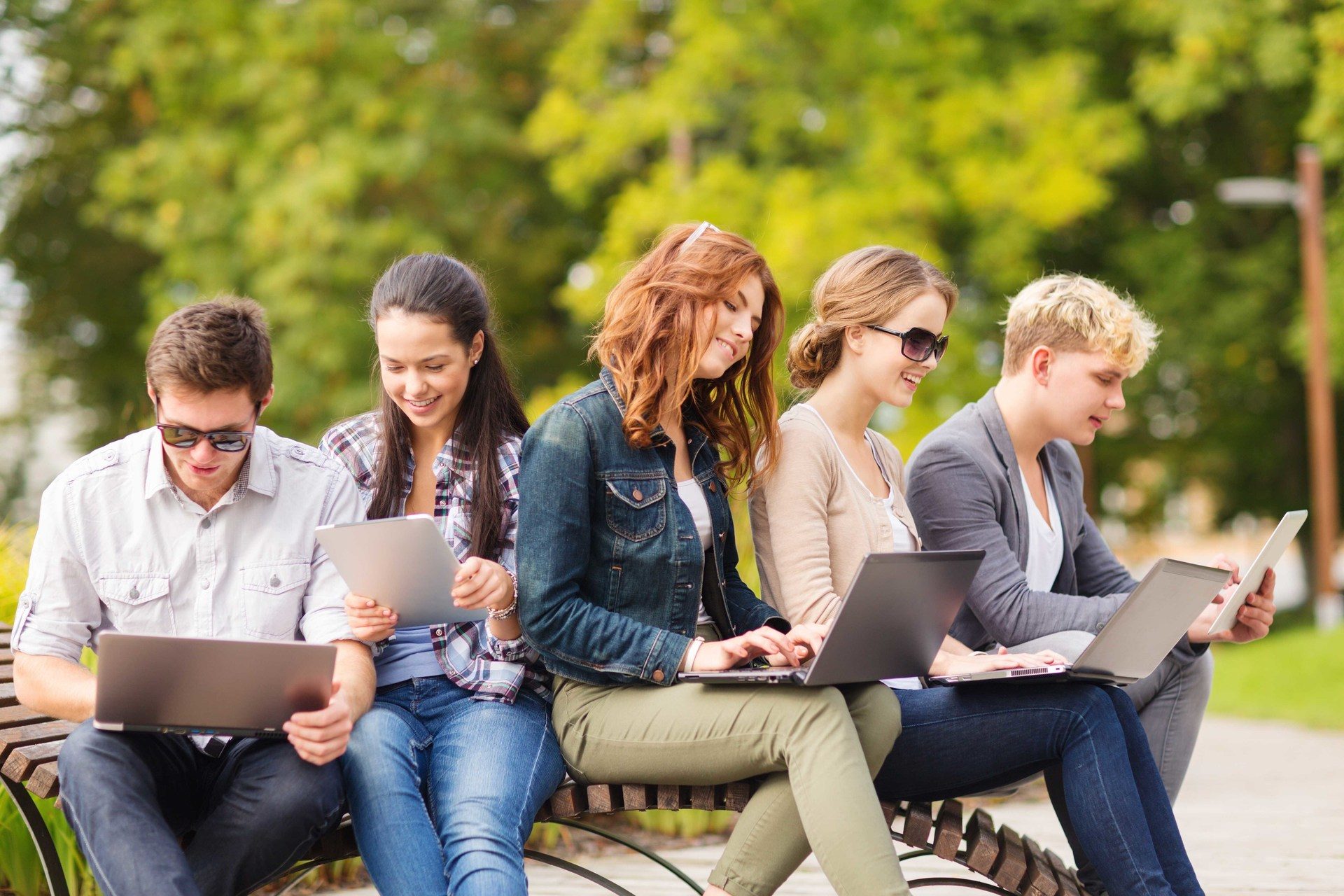 НЕДЕЛЬНЫЙ ТИРАЖ ПЕЧАТНЫХ СМИ
15000 ЭКЗ
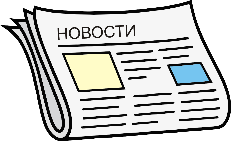 ЧИСЛЕННОСТЬ УНИКАЛЬНЫХ ПОСЕТИТЕЛЕЙ
САЙТА
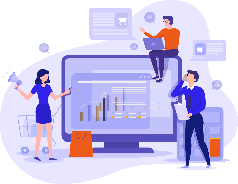 2786
ОФИЦИАЛЬНЫЕ СООБЩЕСТВА В СОЦИАЛЬНЫХ СЕТЯХ
БОЛЕЕ 150
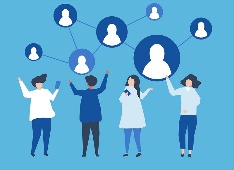 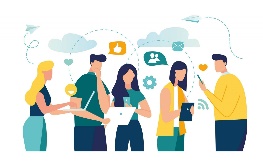 ПОДПИСЧИКОВ
В СОЦИАЛЬНЫХ СЕТЯХ
более 30 000
10
СИЛЬНЫЕ И СЛАБЫЕ СТОРОНЫ ПРАКТИКИ
СИЛЬНЫЕ СТОРОНЫ
ОХВАТ НАСЕЛЕНИЯ В КАЖДОМ НАСЕЛЕННОМ ПУНКТЕ
ПООЩРЕНИЯ СО СТОРОНЫ МУНИЦИПАЛЬНОГО ОБРАЗОВАНИЯ
МОБИЛЬНОСТЬ
СЛАБЫЕ СТОРОНЫ
ОГРАНИЧЕННЫЕ ВОЗМОЖНОСТИ
КАДРОВОГО ПОТЕНЦИАЛА
НЕДОСТАТОЧНОСТЬ ФИНАНСИРОВАНИЯ